Welcome Class of 2022 !
Senior Class Meeting
Meet your Senior Class Officers!
President

Lilian Castro
Treasurer

Peyton Prior
Vice President

Olivia Pobocik
Secretary

Campbell Goff
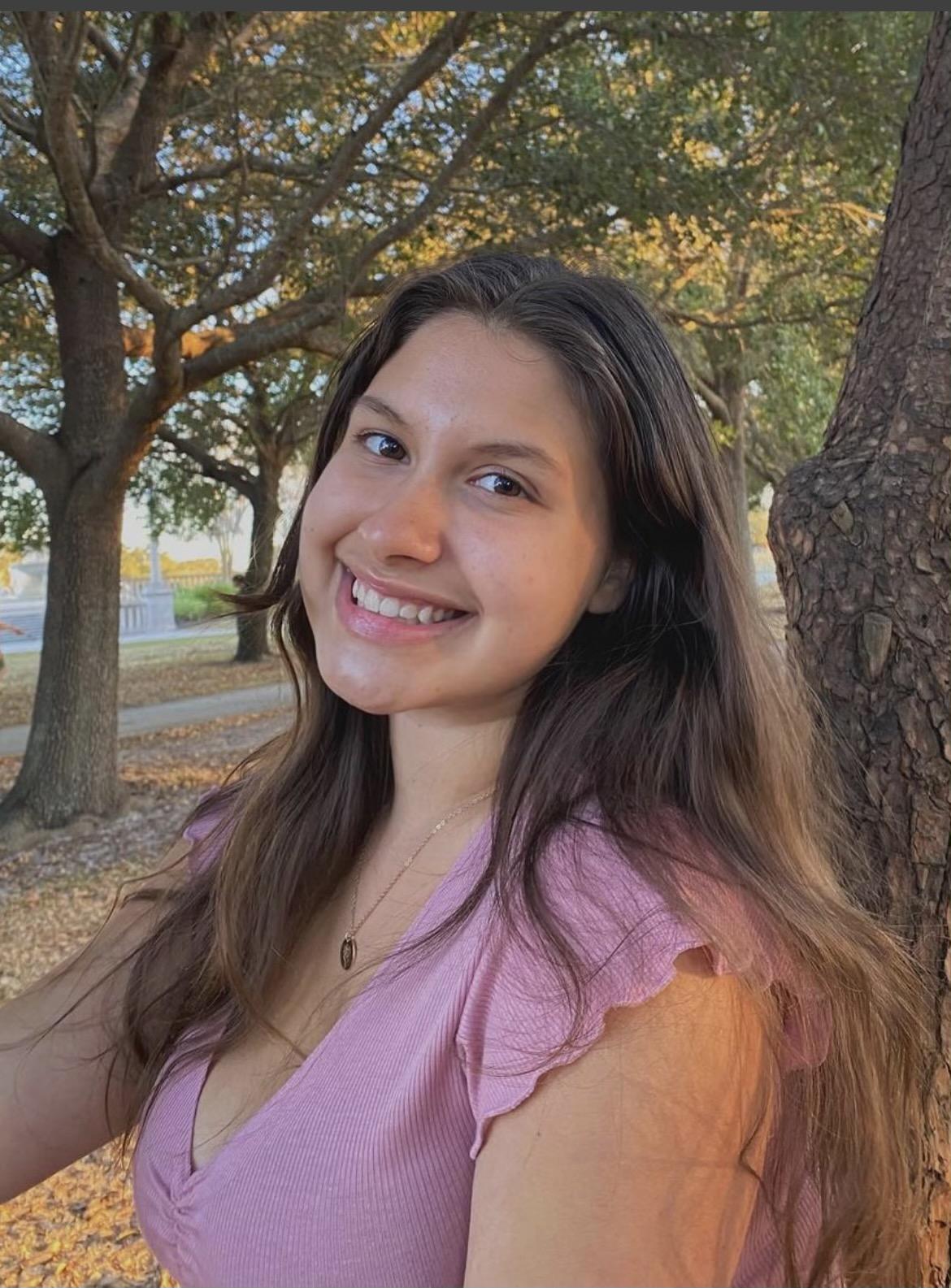 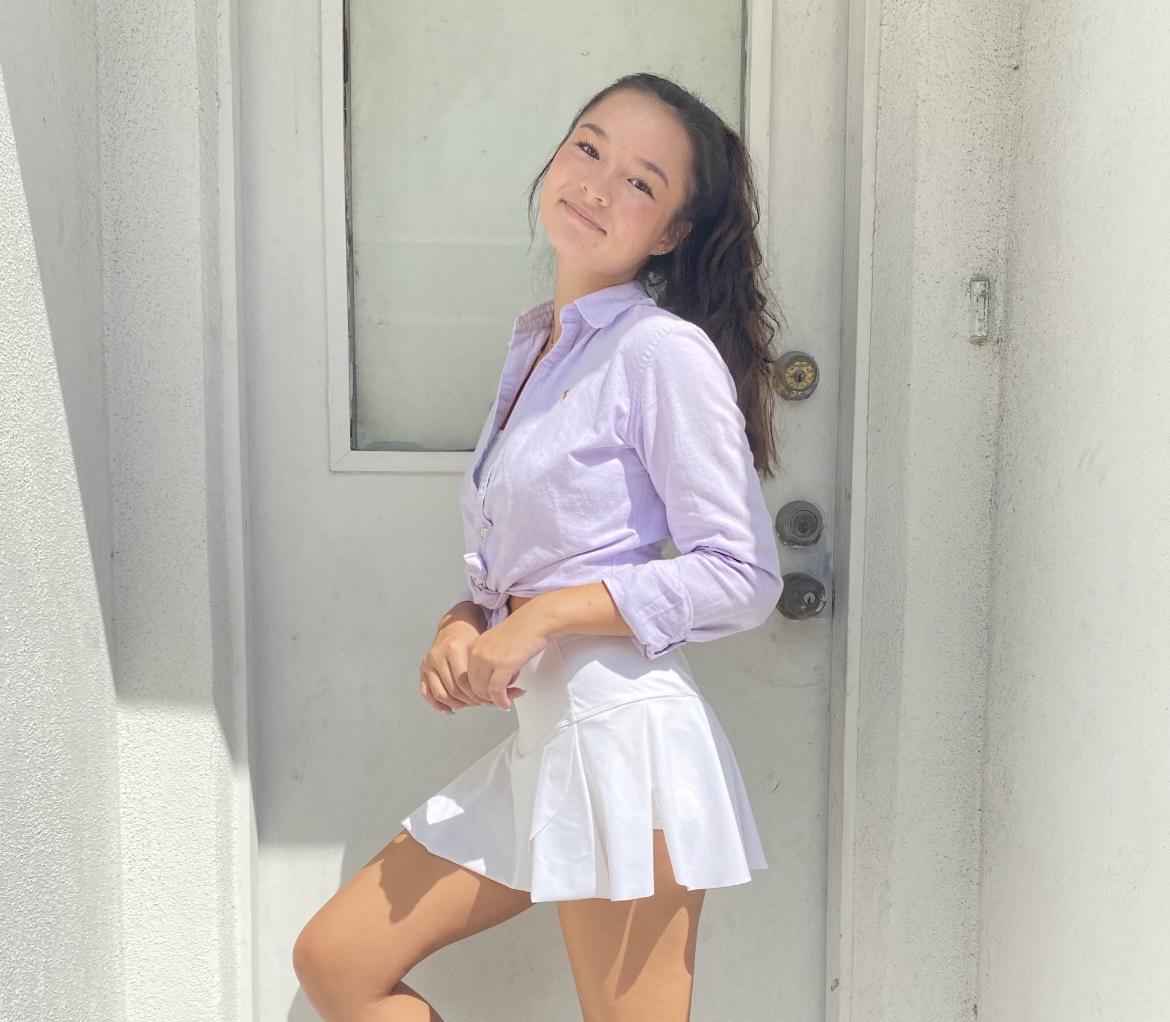 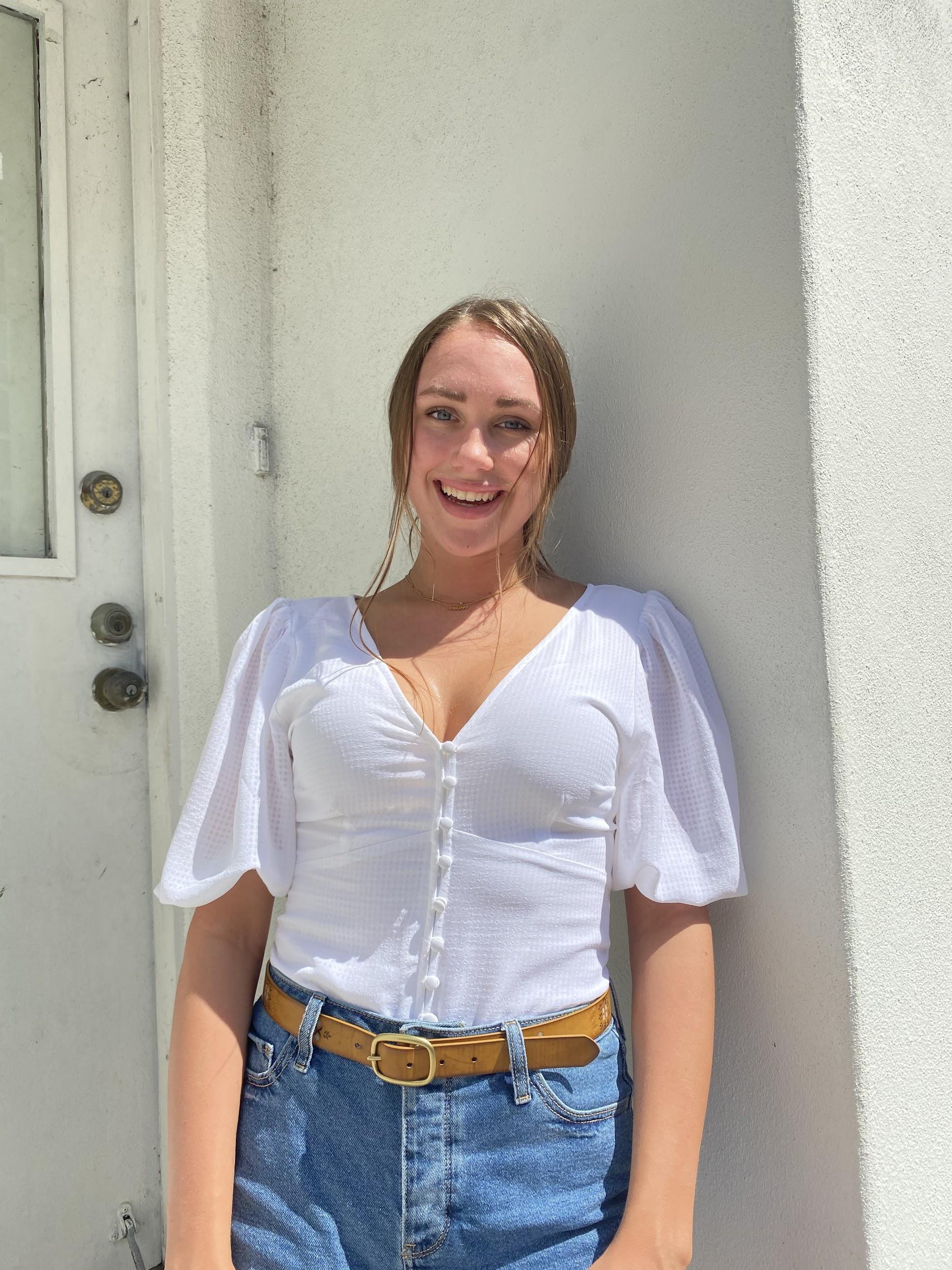 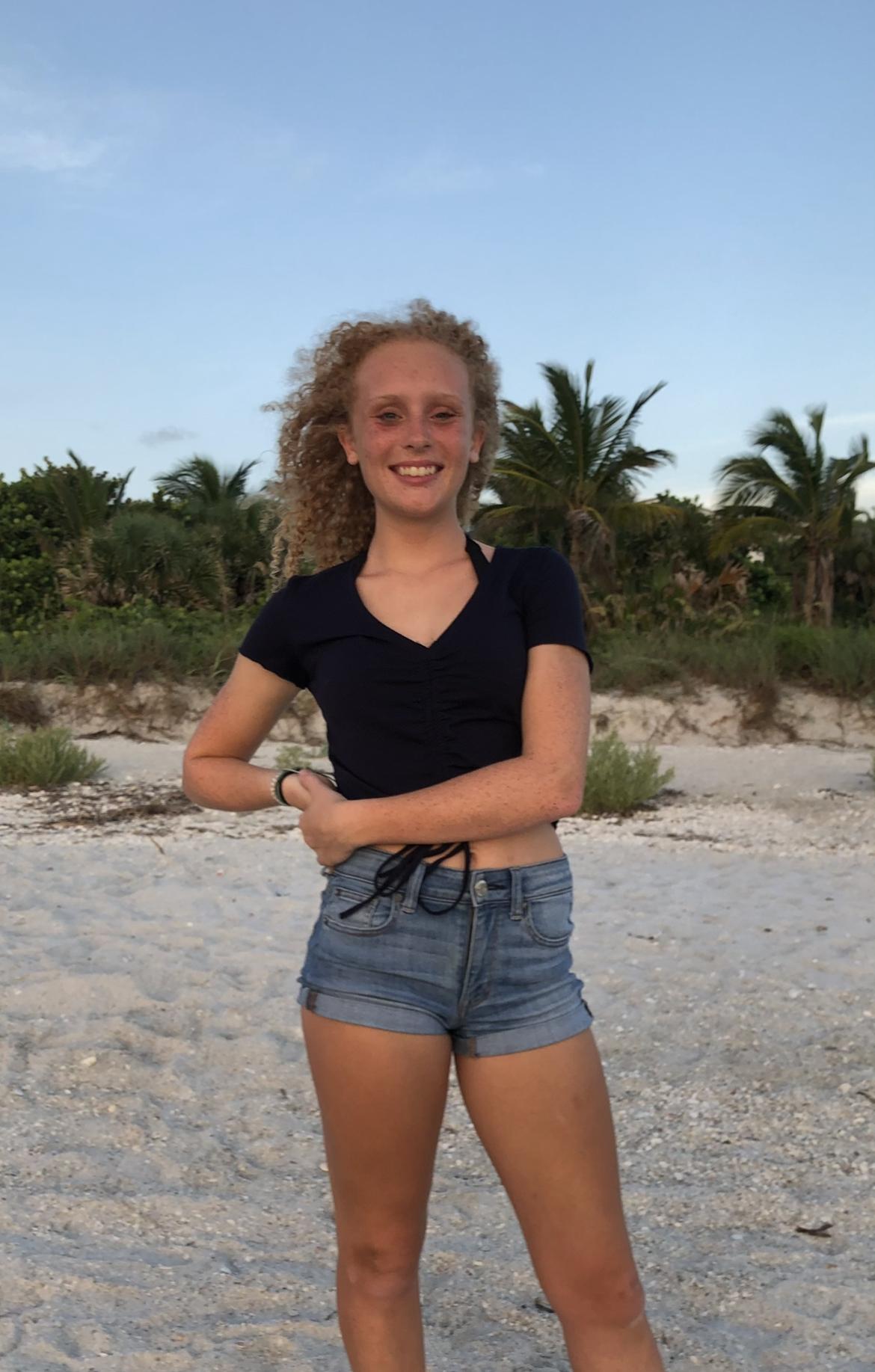 Join our Remind & Instagram
Remind:
Instagram:
Join to keep updated on things happening with Senior Class!
@TCHSSENIORS
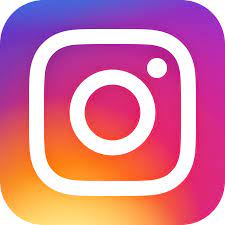 Facebook:
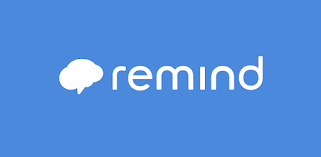 @TCHSSENIORS
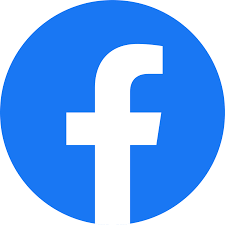 Homecoming Week:
Class Color
Class Movie
Traditionally, Senior Class chooses PINK
Any ideas are welcome!
We need to choose a movie
Options include: Space Jam, Star Wars, Men in Black, Marvel, etc.
Homecoming Week pt.2
Hallway Designs
Must Include:
Class Color
Movie Theme
Beating Colonial High School
If you’re interested in helping, please let us know!
Homecoming Week pt.3
Parade-  9/29
Float Designs 
Truck?
Trailer? 
We will be making a committee starting ASAP
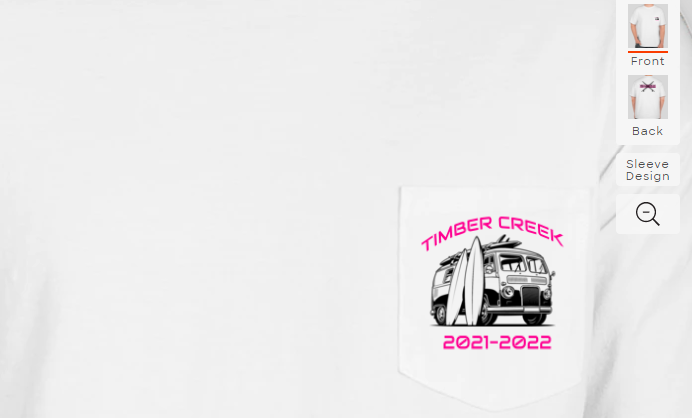 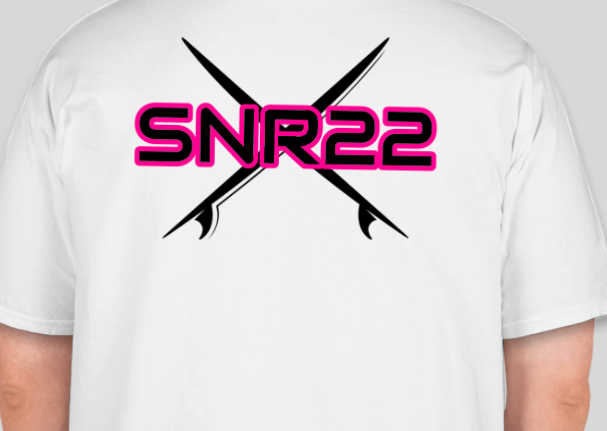 T-shirt Designs
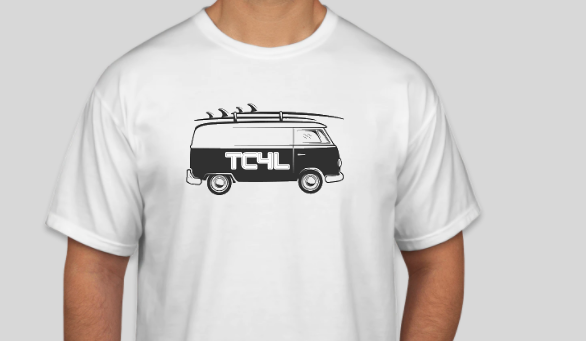 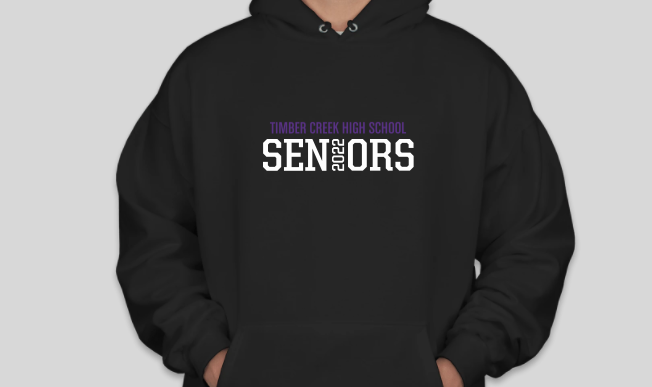 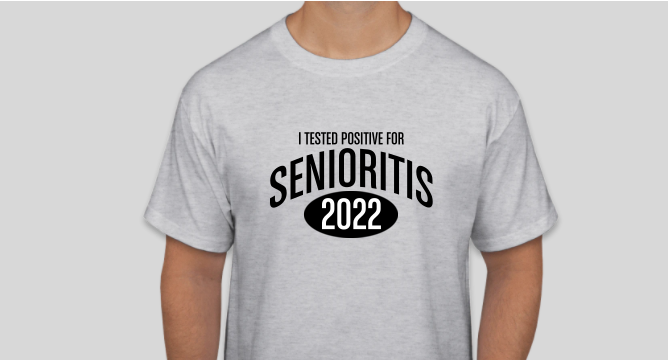 Other designs or suggestions are greatly appreciated!!
T-Shirt Designs
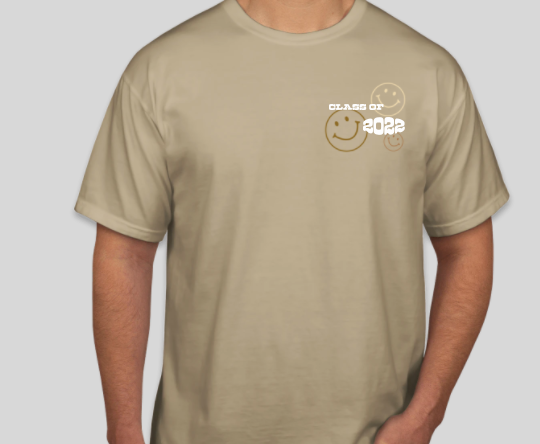 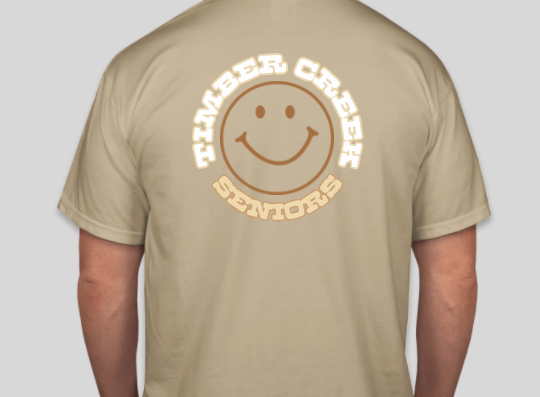 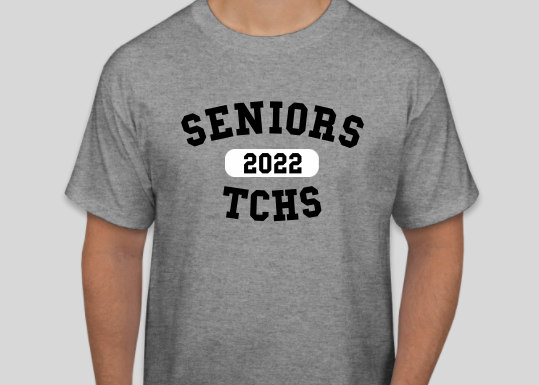 T-Shirt Designs
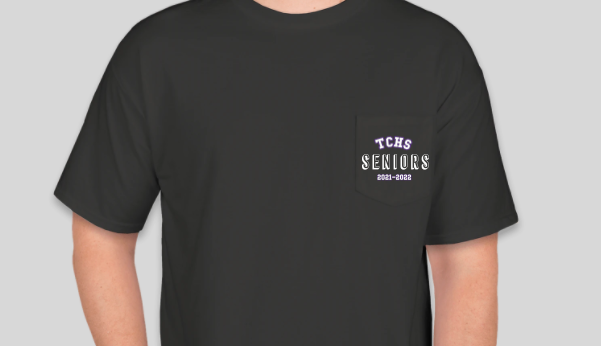 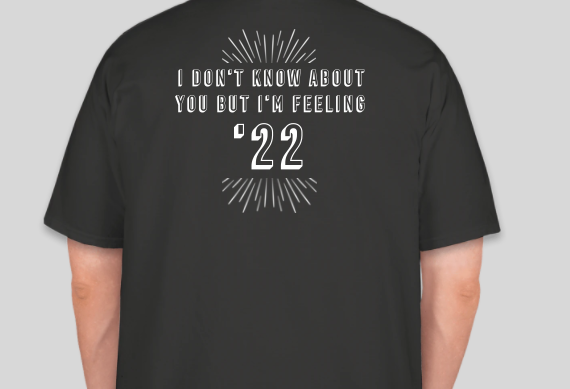 SENIOR SUNRISE
Date: TOMORROW FROM 6:45 to 7:15am

Where: TIMBER CREEK STADIUM
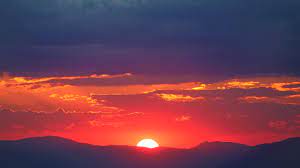 Things to keep in mind during the year:
Other suggestions for events
Our Graduation Song
Any Questions or Concerns
Thanks for Joining!